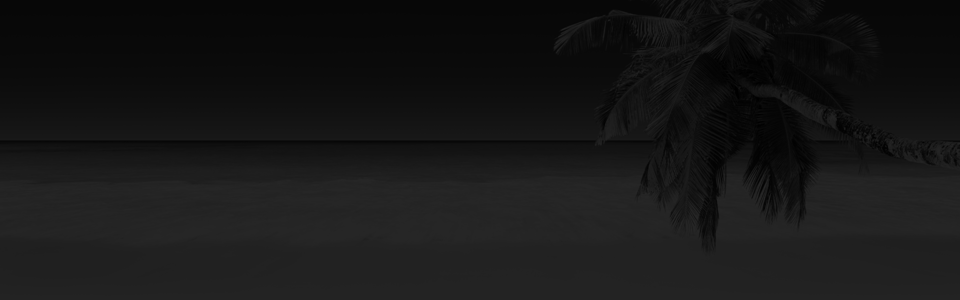 STA CCD Detector, Controller, and System Developments
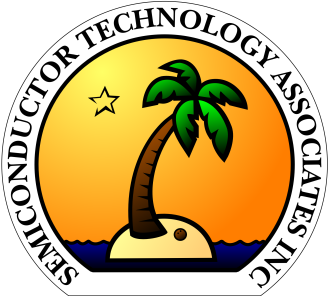 Scientific Detector Workshop
Baltimore, Maryland
26 September, 2017


Greg Bredthauer, Kasey Boggs, Joe Tufts
greg.bredthauer@sta-inc.net
http://www.sta-inc.net
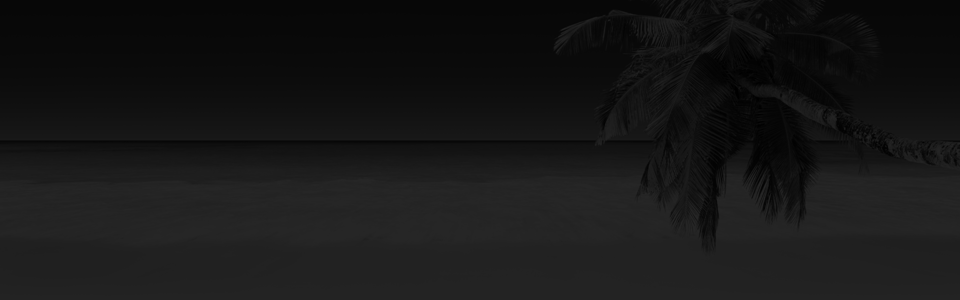 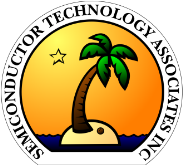 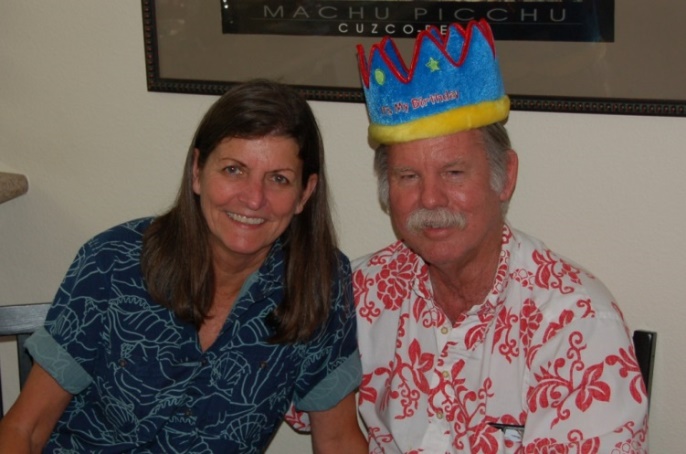 STA
Richard Bredthauer, 1975: “A 50-bit charge coupled device with AC coupled inputs”
Hubble WFPC2
Mars Pathfinder Stereo Imager
All Cassini CCDs
STA founded 1999
GLM
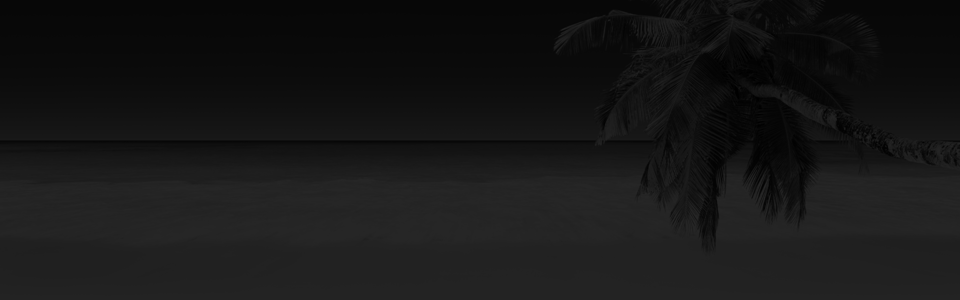 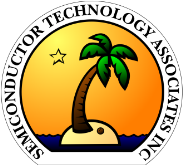 Changes at STA
Dick and Ginny retired in 2016, sold STA
Still 5 full time employees
We moved from a 5000 sq. ft. leased building to a 7000 sq. ft. building we own on Friday
Cleanroom upgraded from 180 sq. ft. to 480 sq. ft. (independent AC and humidity control)
Move took 1 semi, 4 large box trucks, 4 small box trucks, countless car/minivan/pickup trips
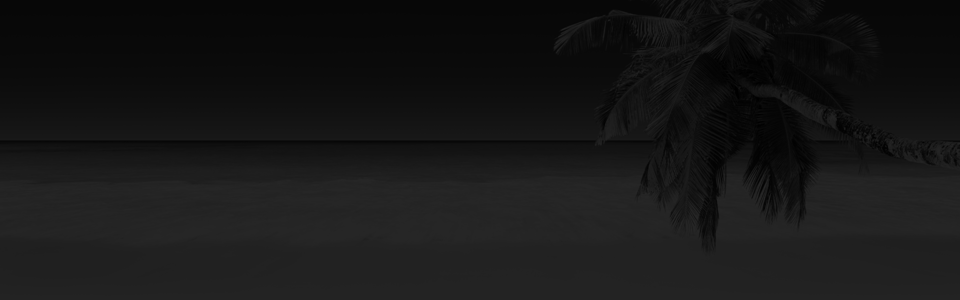 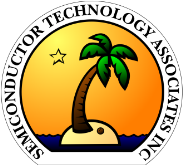 Custom CCDs
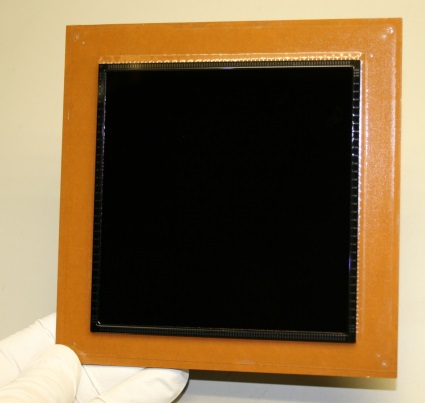 STA4600 (Metrology) 4032 x 4032 22.5um32 outputs split frame4.6 Hz frame rate


STA4500 wafer scale6k x 6k 15um
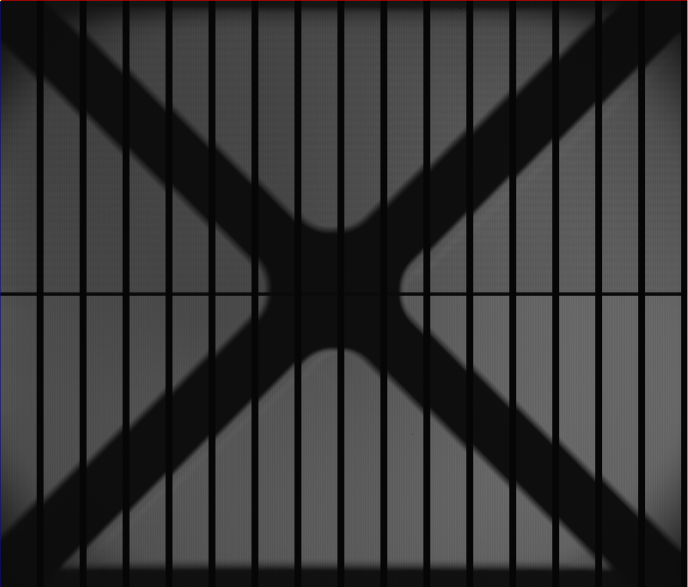 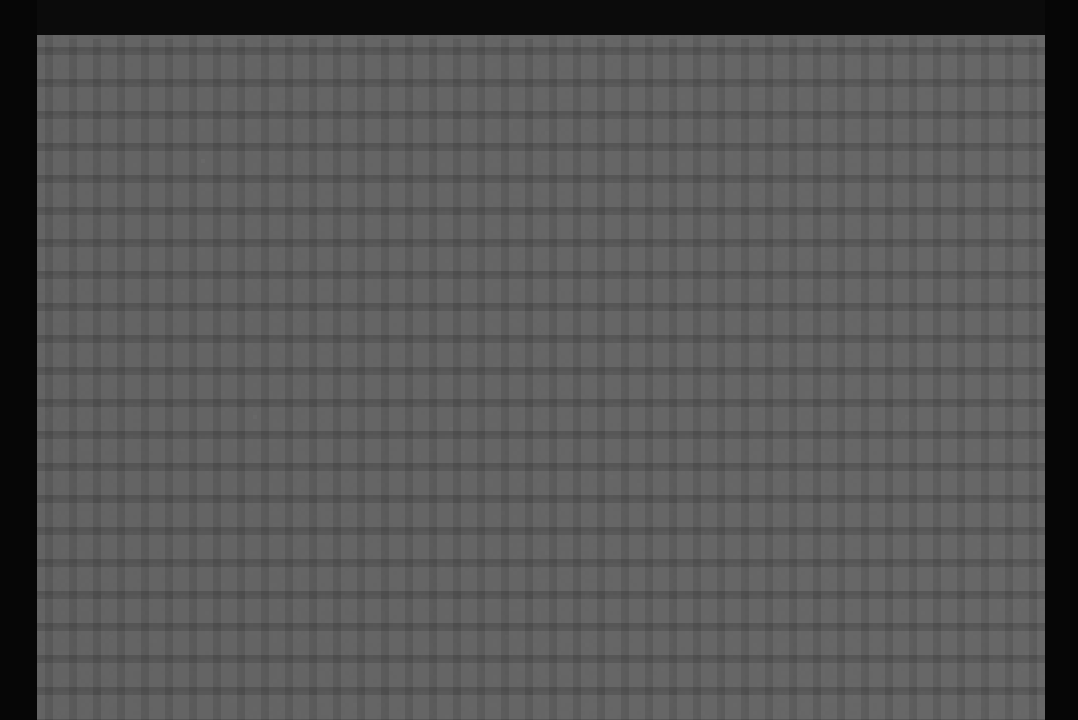 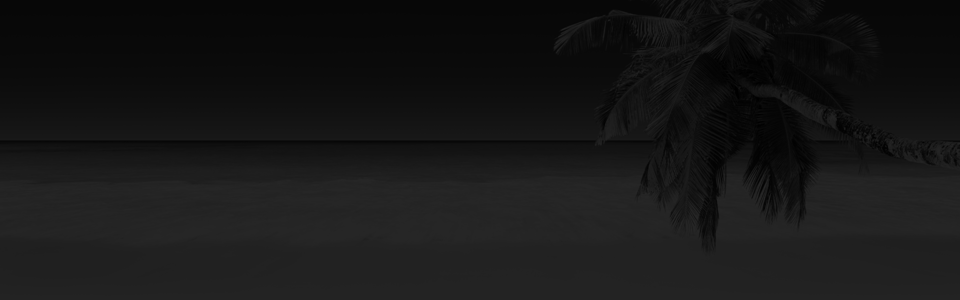 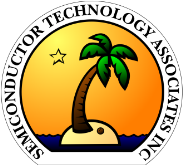 PSF vs. Intensity
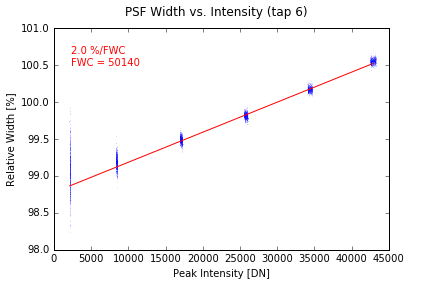 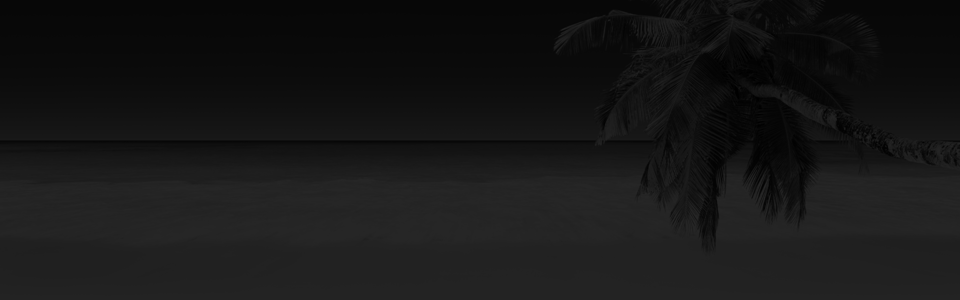 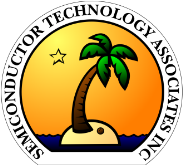 Centroid vs. Intensity
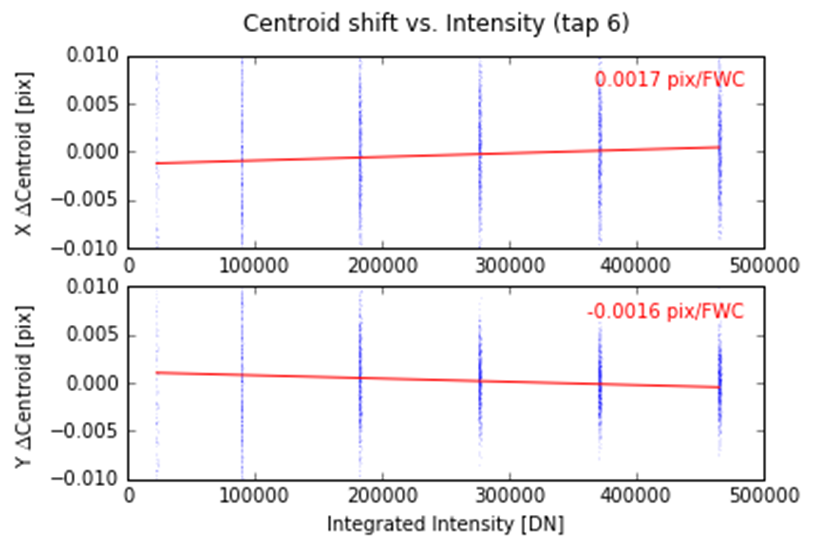 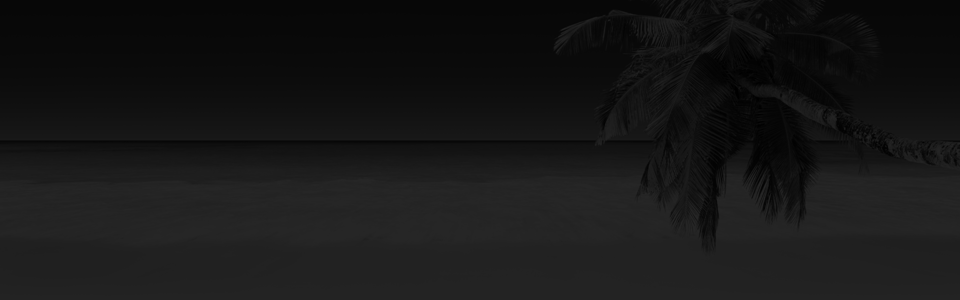 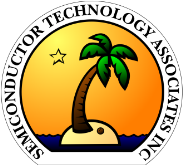 Etalon
Challenge: Measure etalon in the presence of fixed patterns
Solution: Calculate 2nd derivative imagery from flats taken at 3 wavelengths (930±5nm)
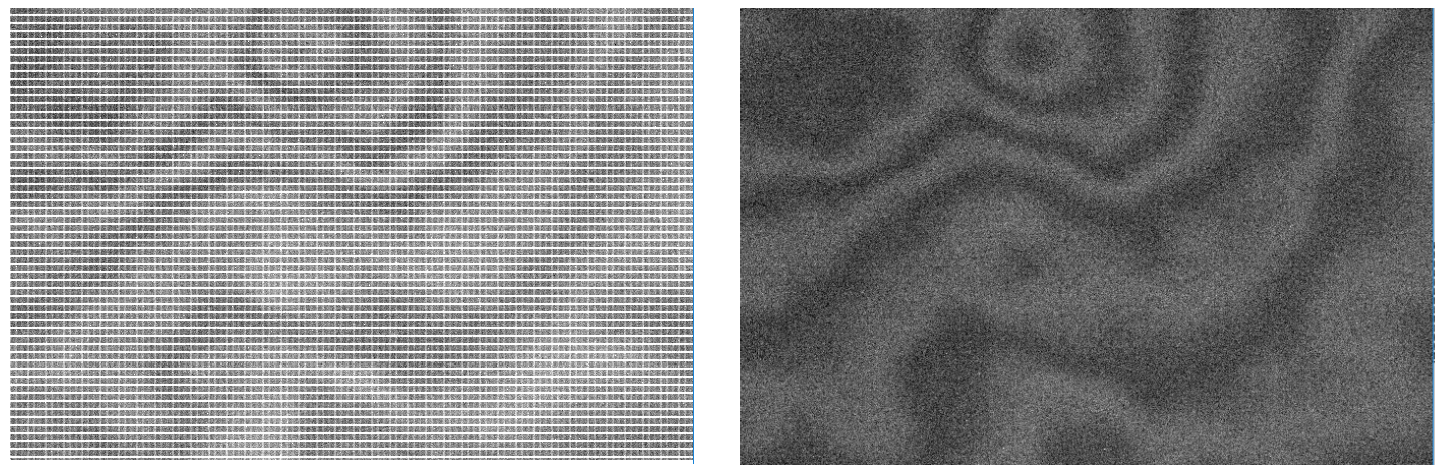 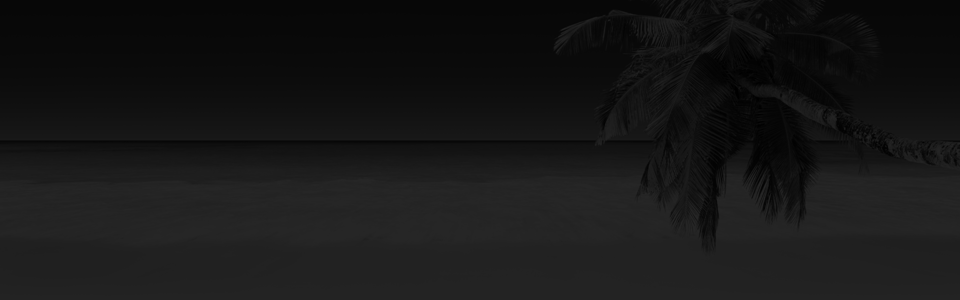 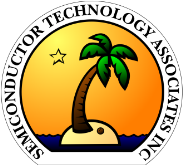 High(er) Resolution 1X Masks
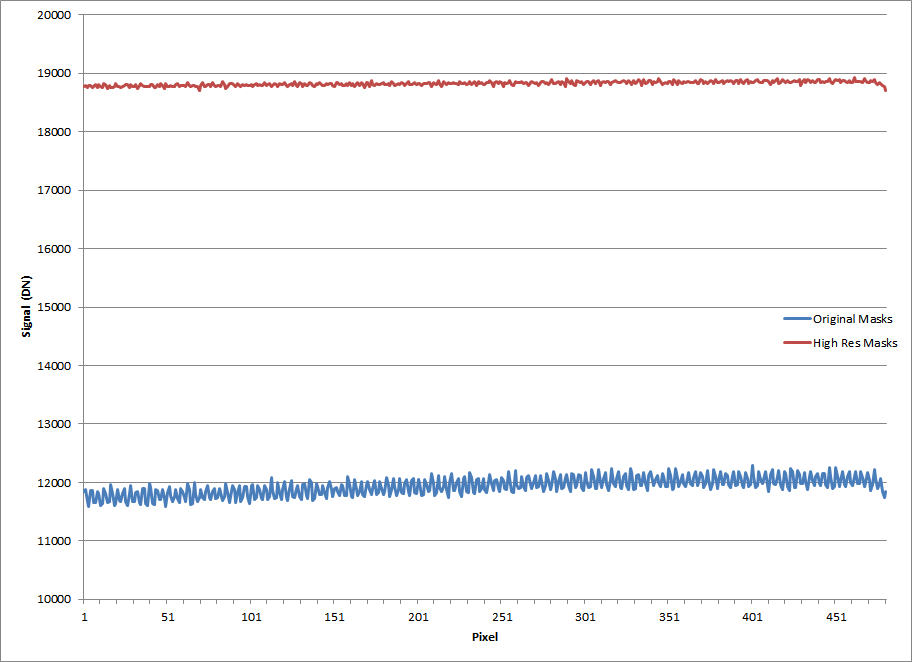 STA3800 Revisions(Data courtesy of Mike Lesser at  the U of A Imaging Technology Laboratory)
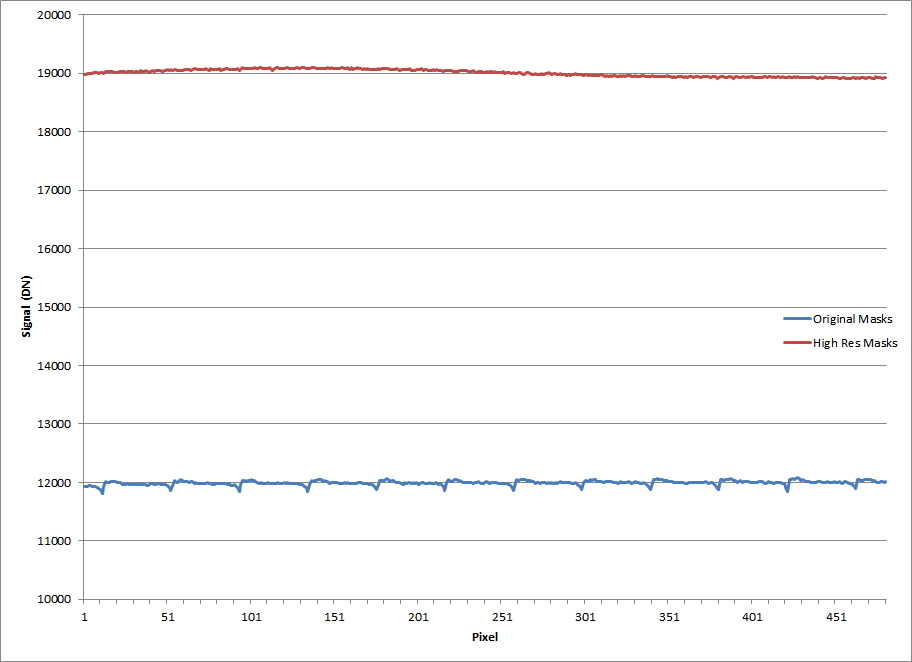 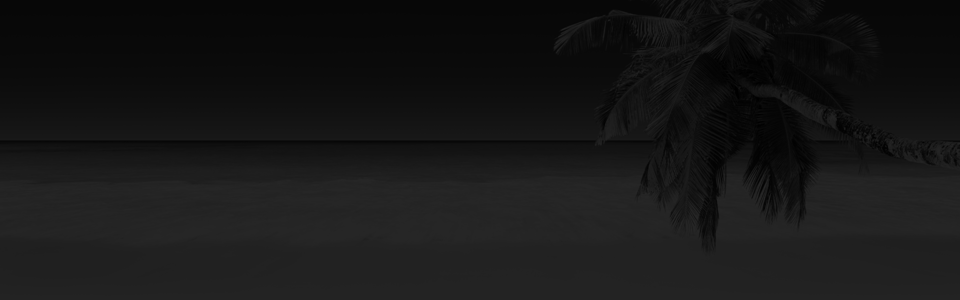 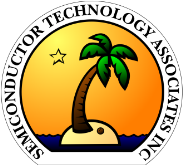 High Resolution Pixel Mapping
STA1600 pixel centroids measured using a projected fringe pattern (courtesy of Dave Sawyer and Mike Shao) for the EXPRES spectrometer
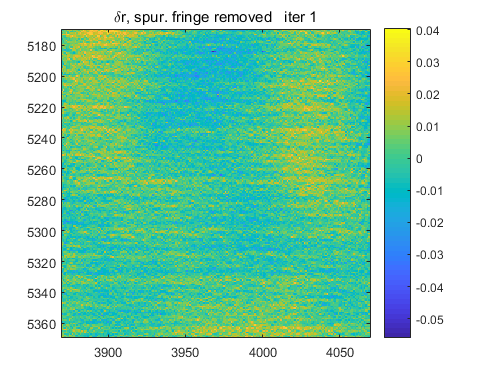 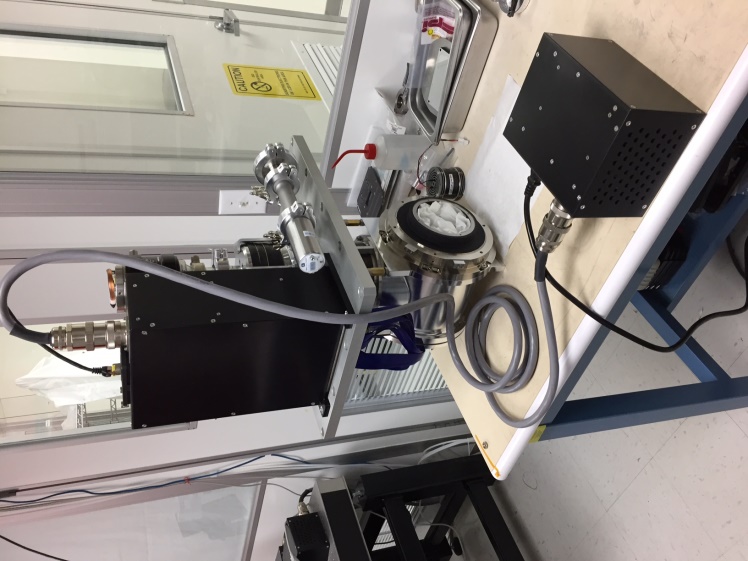 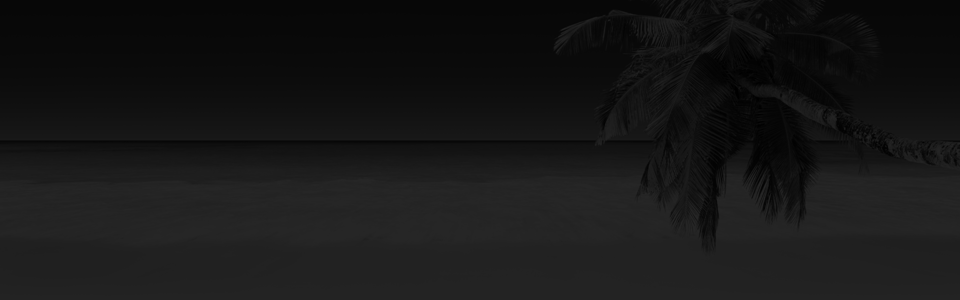 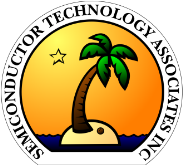 STA4850
Improved 4k x 4k quad output with 15um pixels
30um 1kOhm epi or 100um 10kOhm deep depletion
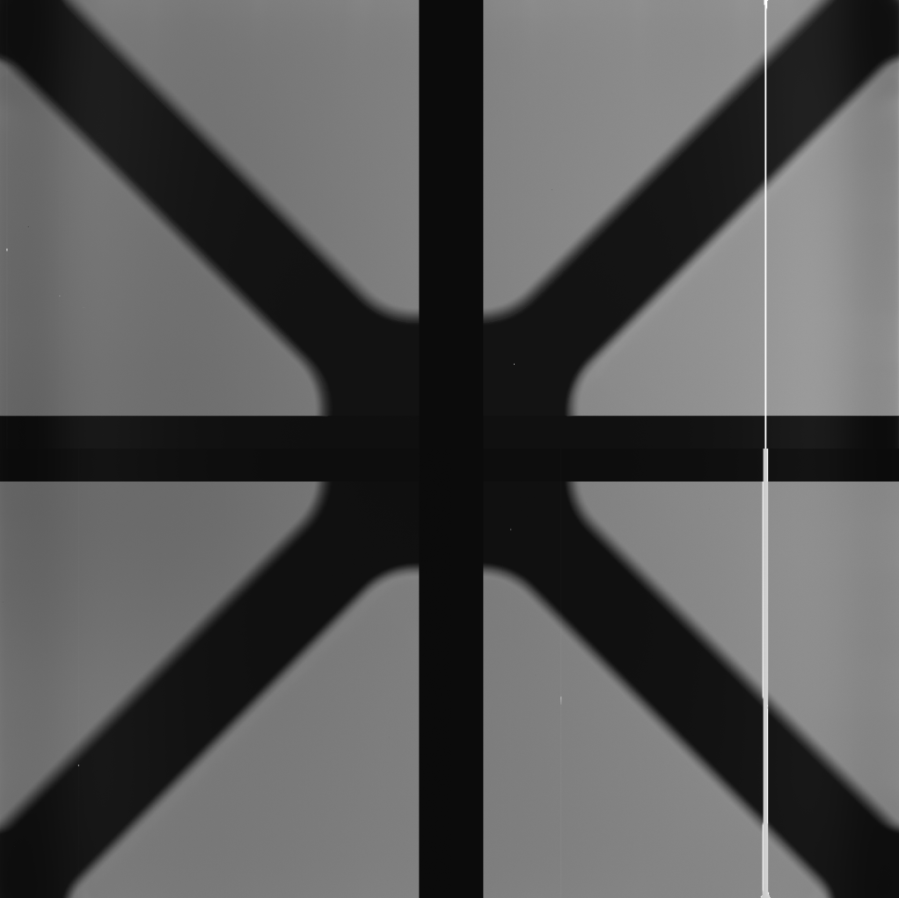 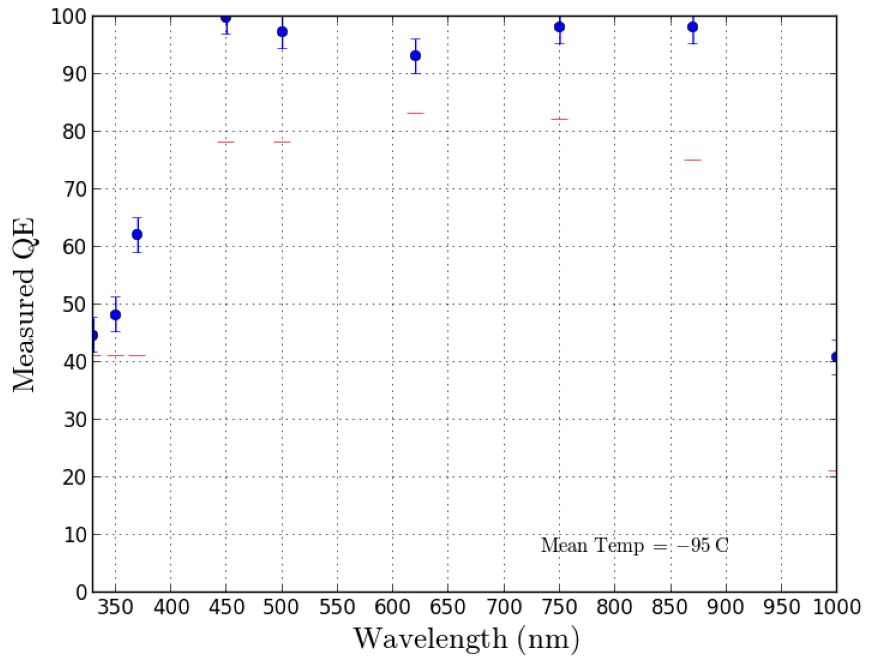 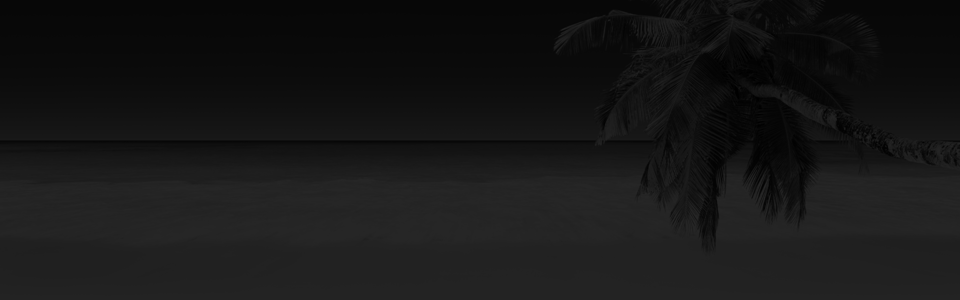 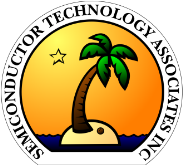 STA4850
New package isolates thermal and mechanical support
Package fits in the sensor footprint
Symmetric thermally and mechanically
Designed for tight thermal control (SiC or AlSi or not invar)
Z stiffness 1um/N, X/Y stiffness<=0.3um/N, compliant in R
Integrated JFET buffers, tempsensors, dump drain
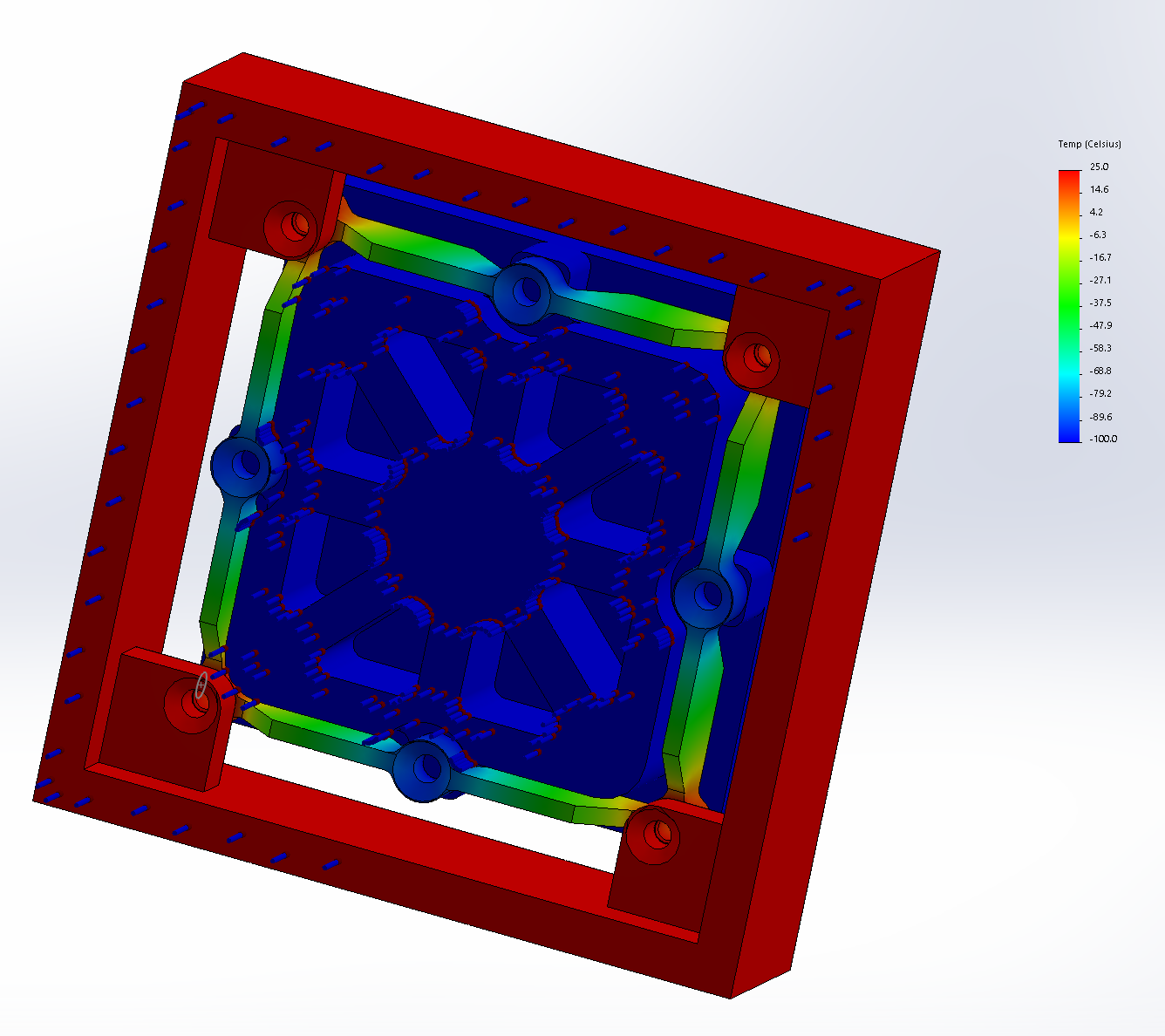 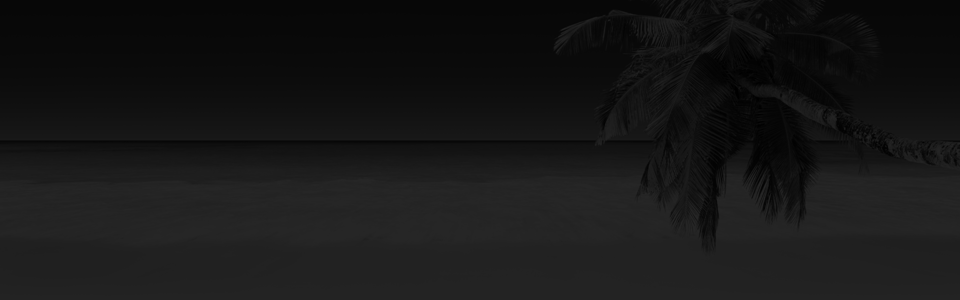 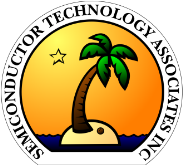 Custom Electronics
Custom 32 channel Archon

Custom higher bandwidth, fast settling ADF module
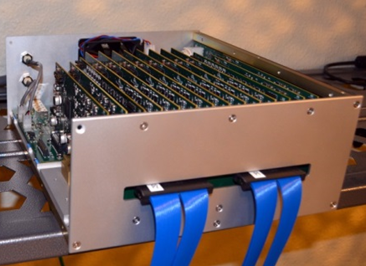 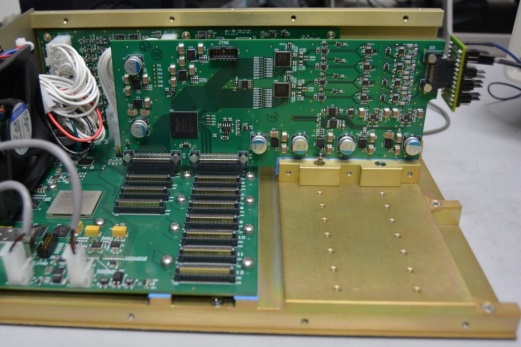 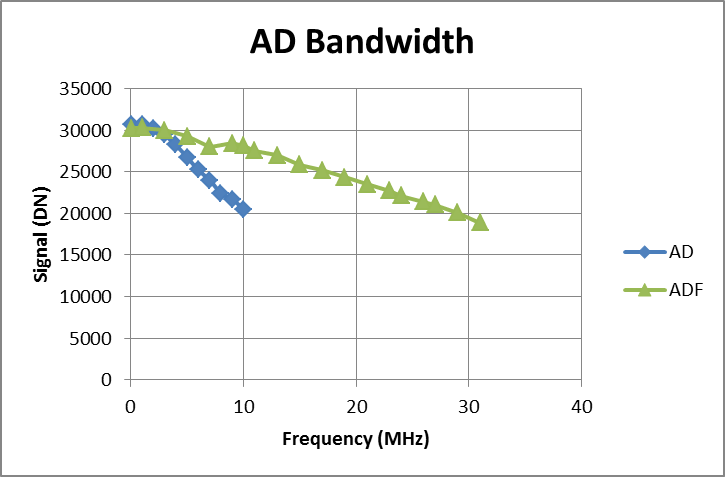 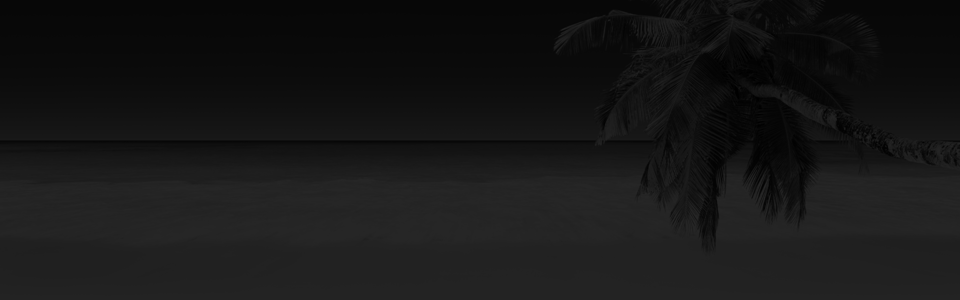 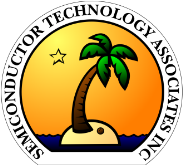 400MHz 14-bit Archon ADX
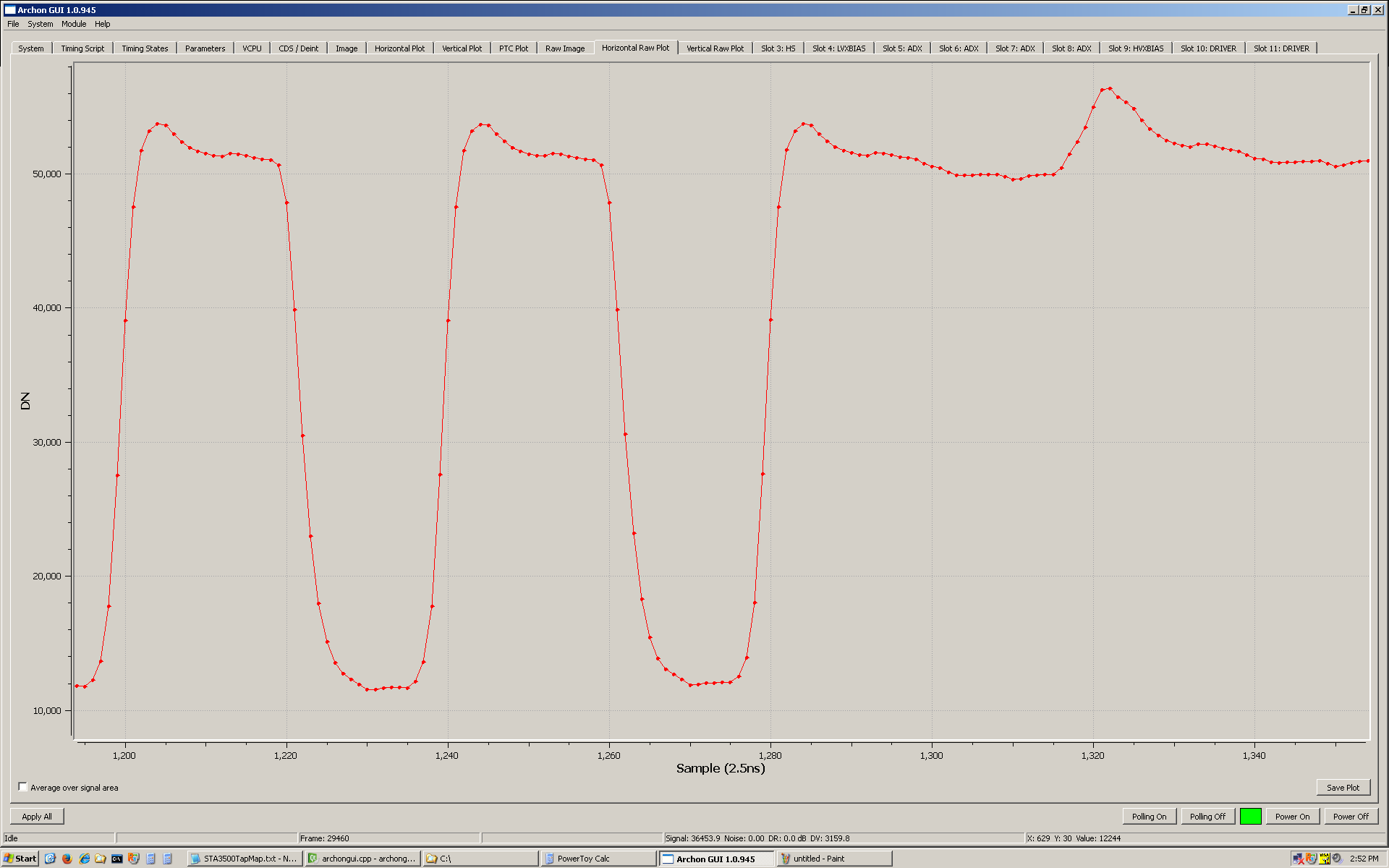 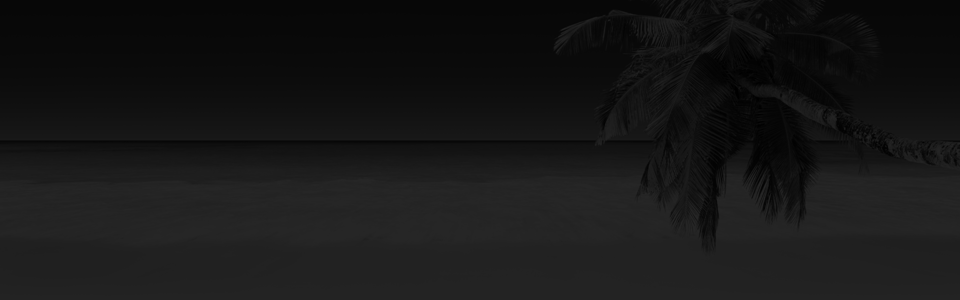 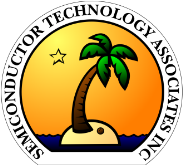 Archon Developments
Daisy-chain synchronization


XV options: +/-95V biases for deep depletion
VCPU for general purposes (vacuum gauges, motion control, I2C, RS232, etc)
AC power
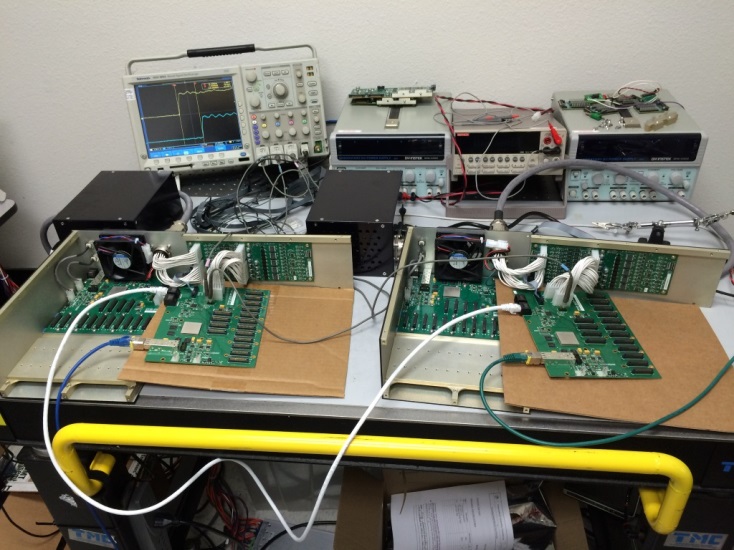 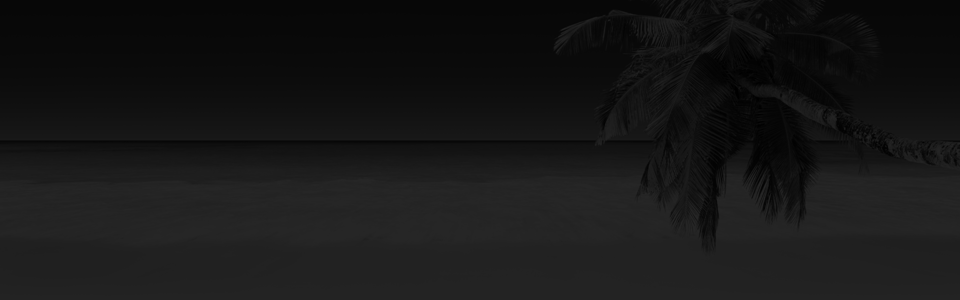 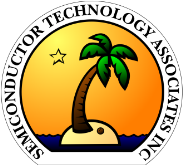 Archon Temperature Control
HeaterX: 0.3mK RMS stability with 1000 Ohm RTD
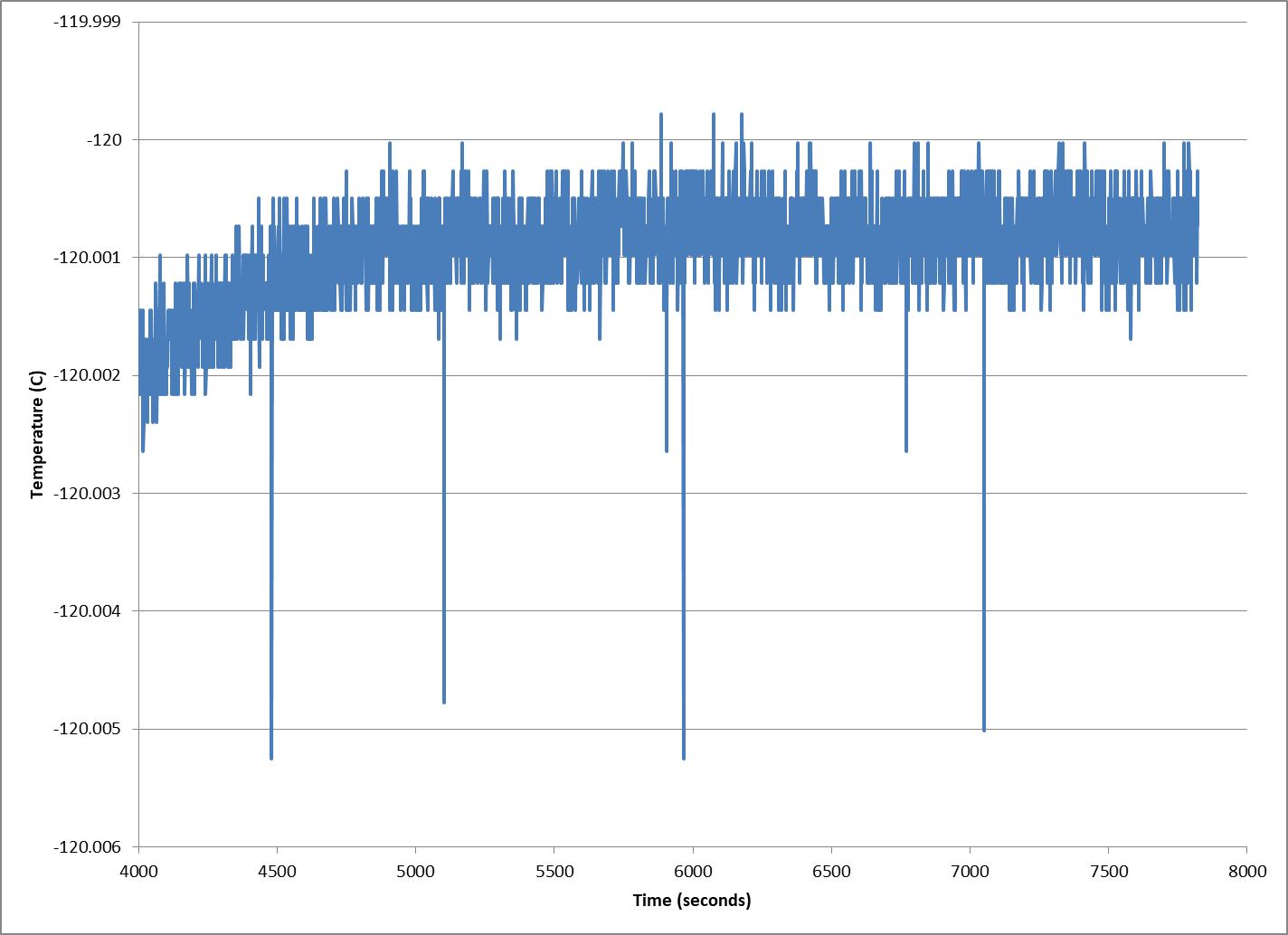 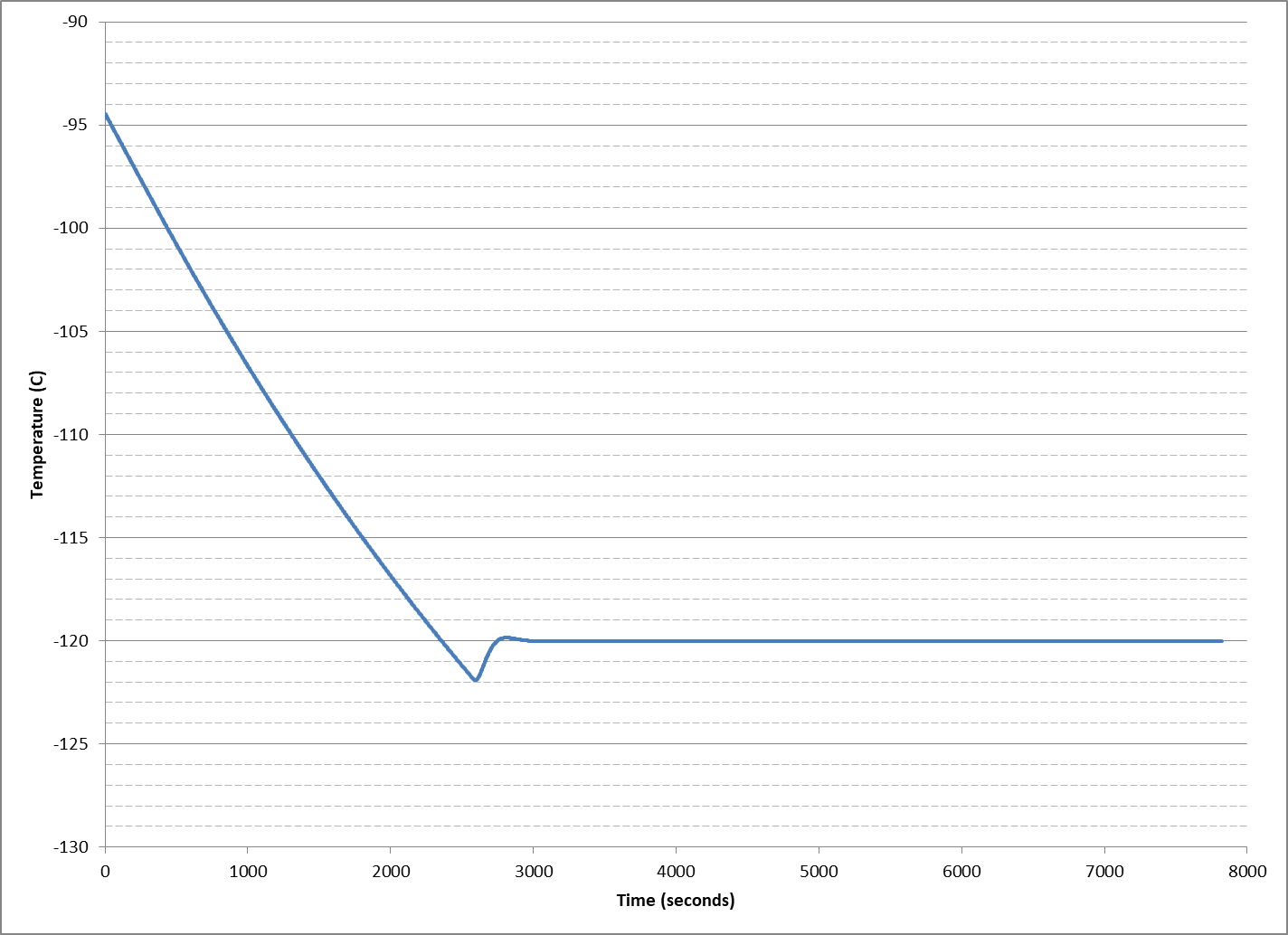 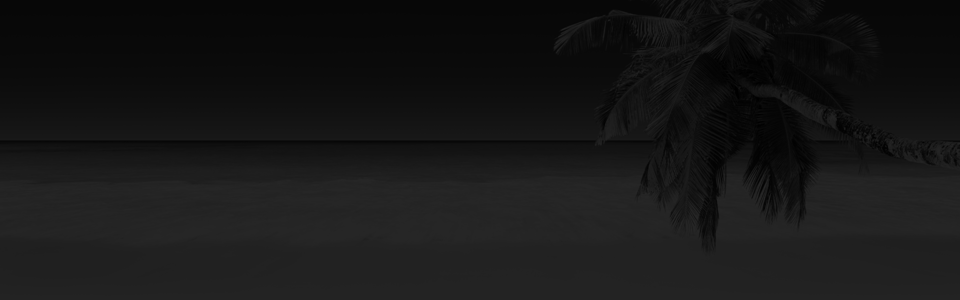 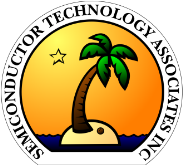 CCD Simulations
Comprehensive simulations of deep depletion CCDs that properly model fields, doping, mobility, interfaces, etc., are hard…
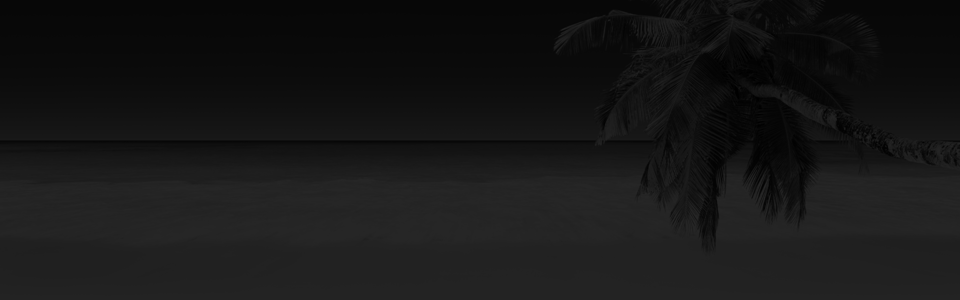 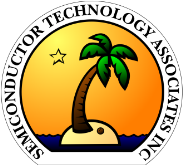 Dark Current, +25C
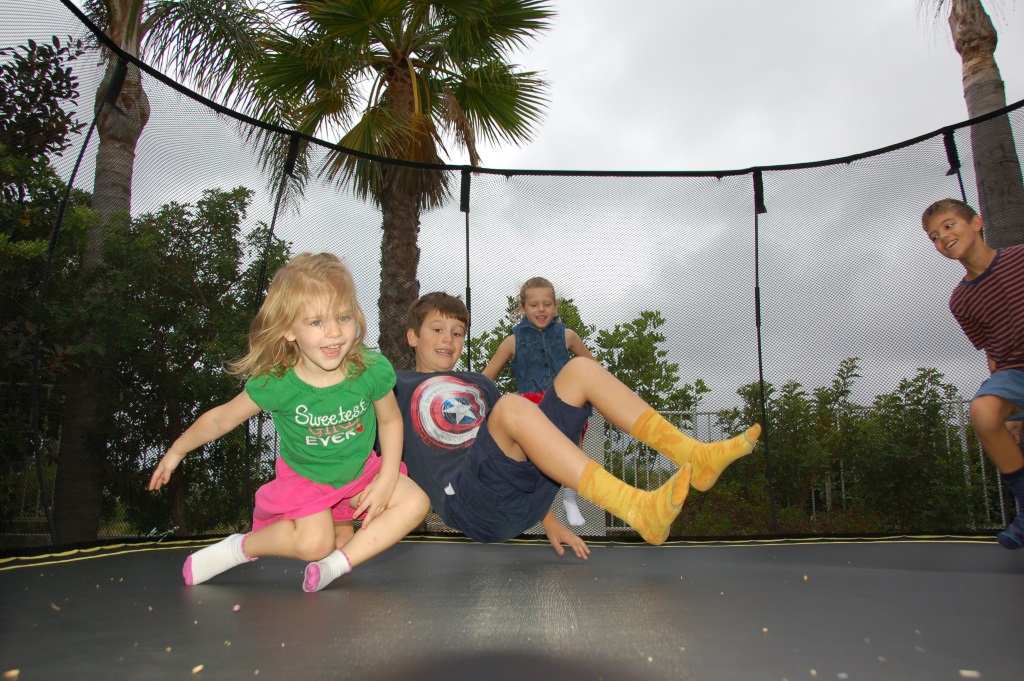 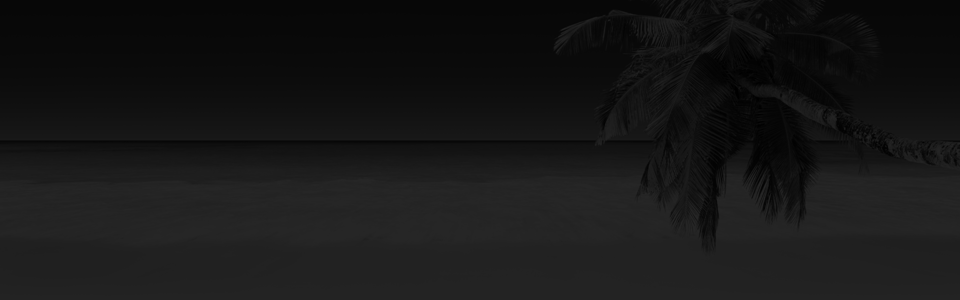 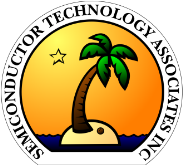 Dark Current, -120C
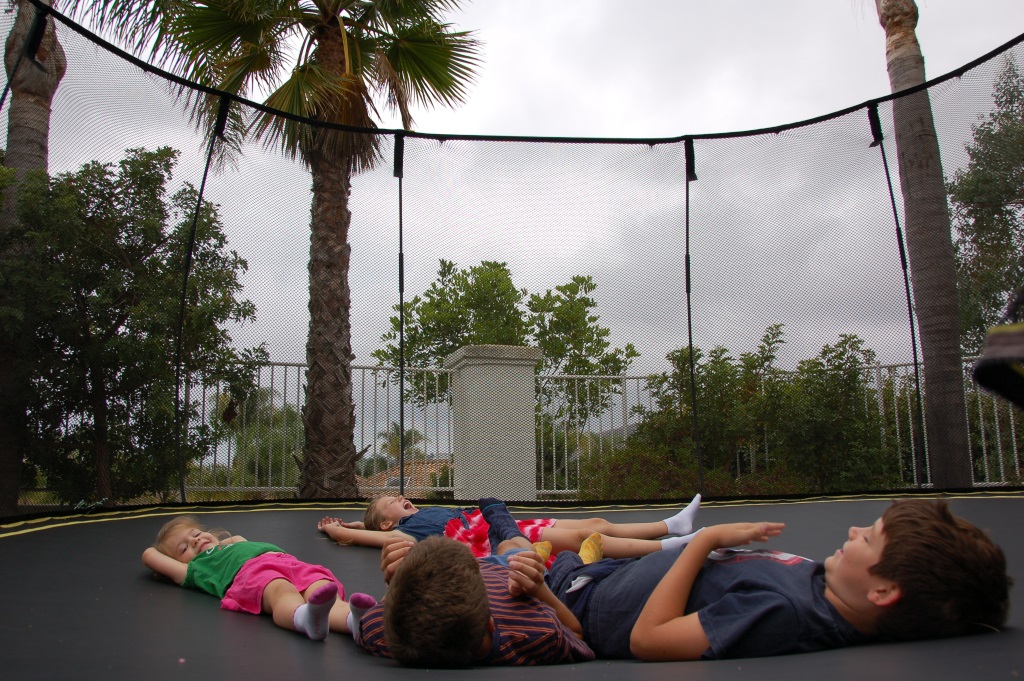